Cannabis – County Regulatory Challenges
Josh Huntsinger, Placer County Agricultural Commissioner/Sealer of Weights and Measures - Chair, California Agricultural Commissioner and Sealers Association Cannabis Work Group
Josh Huntsinger, Placer County Agricultural Commissioner
Who is the Agricultural Commissioner/Sealer of Weights and Measures?
Pesticide Regulation
Pest Prevention
Agricultural Regulation
Weights and Measures
CACASA.org
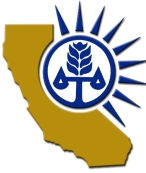 Josh Huntsinger, Placer County Agricultural Commissioner
[Speaker Notes: Quick overview of primary responsibilities

Pesticide Use Enforcement – Responsible for all field-level PUE

Pest Prevention – Protect Ag. and Natural Resources by preventing introduction of invasive species

Agricultural Regulation – Equity in the marketplace – consumer confidence – Consumer Protection

Weights and Measures – Devices, Price Verification, Weighmaster


More info at CACASA.org]
Who Should be Lead Agency/Department?
Agricultural Commissioner
Planning 
Sheriff
Public Health or Environmental Health
Code Enforcement
Dedicated Cannabis Agency
Josh Huntsinger, Placer County Agricultural Commissioner
[Speaker Notes: In my research I have seen many different approaches to this question

Differences based on philosophy – Land use vs. Crop Production vs. LEO issue?

Multiple county agencies/departments will be involved no matter what]
Zero to 100 MPH! – How to Implement Regulations for an Unregulated Industry?
Existing cannabis businesses are generally unaccustomed to, and unprepared for operating in a heavily-regulated environment

Phased-in, conditional permitting vs. all at once

CEQA, pesticide regulation, water quality, water supply, Track and Trace, land use permits, air quality standards, CUPA, Fire permits, building permits, etc.
Josh Huntsinger, Placer County Agricultural Commissioner
[Speaker Notes: Current industry is nearly 100% unregulated

Adept at avoiding government regulation

Resistant to perceived “overregulation”

Govt Must consider real costs and time required for businesses to comply with all local and state regulations

State and local taxes on top of regulatory costs – Does business remain viable?

Is a phased-in approach too risky?  Would it sync with state license requirements?]
Ordinance Development – Does the tail wag the dog?
Standards that accommodate an existing industry – small parcels and residential zoning
Vs.
Standards based on sound policy decisions – require the industry to conform to a set of standards developed through a county process
Josh Huntsinger, Placer County Agricultural Commissioner
[Speaker Notes: Many current operations exist on small rural parcels or in residential zoning

Many complaints based on activities that are incompatible uses with zone district in which they are conducted – volatile manufacturing as a home occupation anyone?!?

Odor, visibility, traffic, noise impacts 

Accommodating existing industry vs. (re)creating the industry you want to have in the long term

Phased approach – Allow compliance over some set amount of time?]
Ordinance Development Pitfalls – Reinventing the Wheel
Too much focus on cultivation  - lack of understanding of the complete “seed to sale” system created by state law
Lack of knowledge of current state laws and regulations – significant investment in staff time required to stay current and conversant 
Development of ordinance language without sufficient knowledge of state laws and regulations
Josh Huntsinger, Placer County Agricultural Commissioner
[Speaker Notes: Cultivation is most visible, has most neighbor complaints – But just one part of regulated industry!

Cultivator is traditionally also the retailer – State law generally changes this

Complex state law found primarily in H&S, B&P, as well as FAC, Fish & Game, Clean Water Act, Public Resources Code, etc.

Significant staff time required to come up to speed on law and soon regulations – COCO, lead agency, BOS, support agencies

Risk of reinventing the wheel or implementing ordinance in conflict with state law.]
Future Challenges
The Moving Target – constant changes to state law
The Black Market – estimates of 80% of cannabis grown in California is currently sold out of state 
Funding – is it possible to build a cost neutral regulatory program that is effective and affordable for the cannabis industry?  
City vs. county responsibilities and Board policy
Josh Huntsinger, Placer County Agricultural Commissioner
[Speaker Notes: Since 2015 – MMRSA, AB21, MCRSA, AUMA – Prop 64, TBL - Medicinal and Adult-Use Cannabis Regulation and Safety Act (MAUCRSA)  - Will it slow down at some point and stabilize?

Black Market – Failure to address will jeopardize one of the key provisions of the already-weakened Cole Memo – Is there a will at the local level to address this issue in a proactive fashion?

The unicorn of the cost neutral program – Everyone has heard of one, but no one has actually seen one recently.  State funding currently on an IOU basis – are counties willing to float this program until revenue materializes?  

Permissive city policies vs conservative county policies – how does this affect county-wide responsibilities?  Example of dispensary scale testing – County Sealer responsibility in ALL cities]